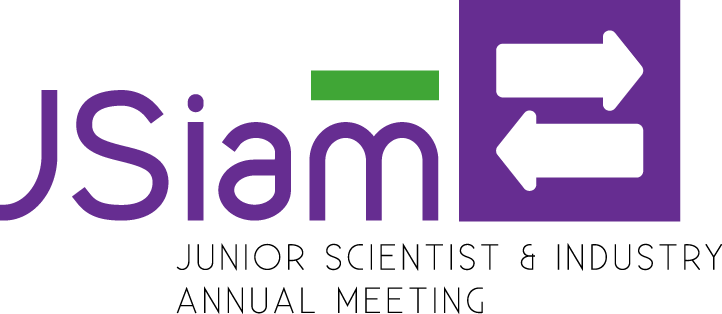 Junior Scientist & Industry annual meeting 2022
DOC’FOR OFFICE CONTEST
Leave your slides, cover letters and academic CV behind… and enter the #Doc4Office contest!

RULES
If you want to take part in the speed networking sessions you MUST participate in the #Doc4Office contest and prepare a poster!
Otherwise, you won’t be prioritized to meet recruiters

SOME TIPS TO CREATE YOUR POSTER
Topic: my journey to PhD and PhD project
Use the poster template here after, adapt them or create your own one (from Canva for example)
Make sure your name appears clearly on your poster!!!

MANDATORY ITEMS TO APPEAR ON YOUR POSTER
The name of the contest "Doc' for Office" 
The JSIam logo AND the GIANT Campus logo
The QR code for voting

MODALITIES
Send your poster in pdf version to jsiam.giant@cea.fr
Title of email: #Doc4Office 2022 « YOUR NAME » 
Deadline: before Sunday 13 March 2022
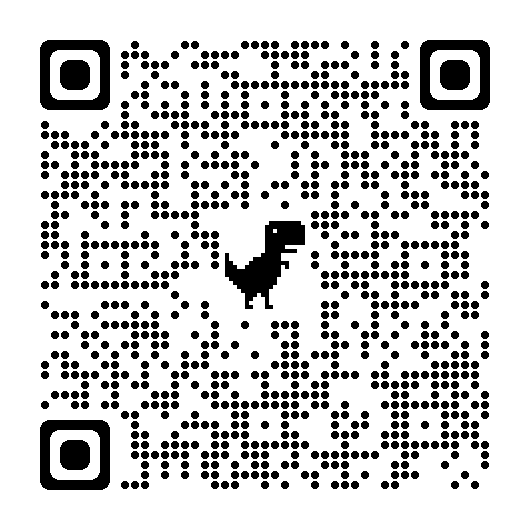 Find all information on the contest online HERE
TEXTE
SLOGAN
Photo
First name Last Name
DOC’ FOR OFFICE
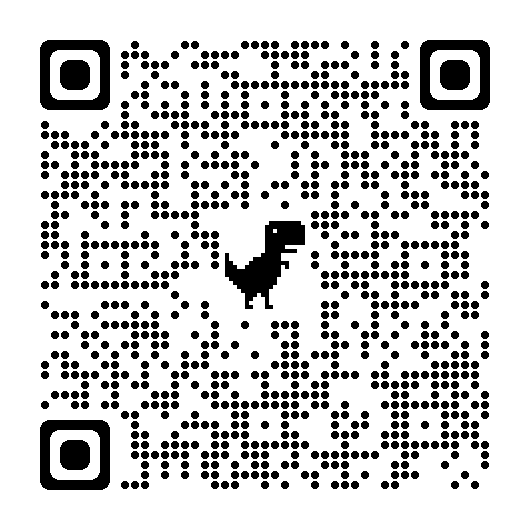 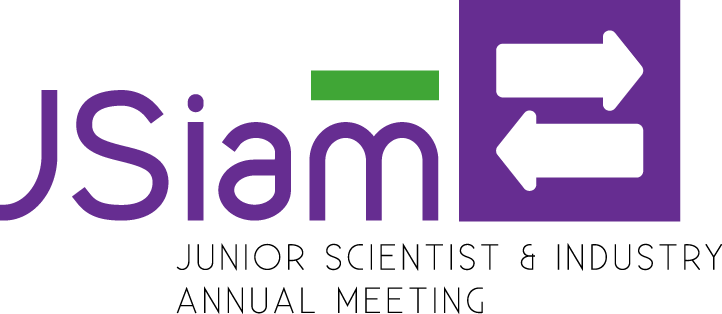 First Name  LAST NAME
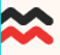 Photo
SLOGAN
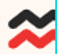 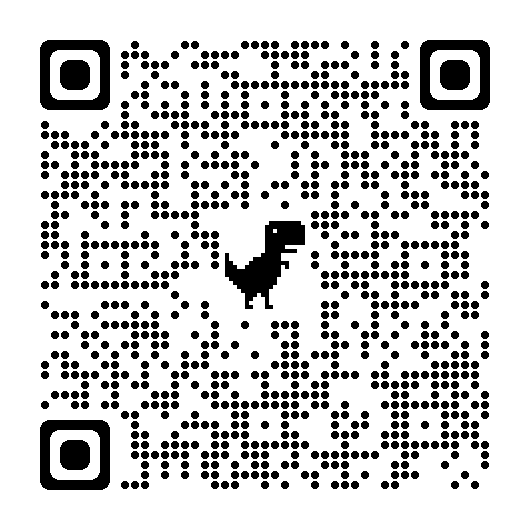 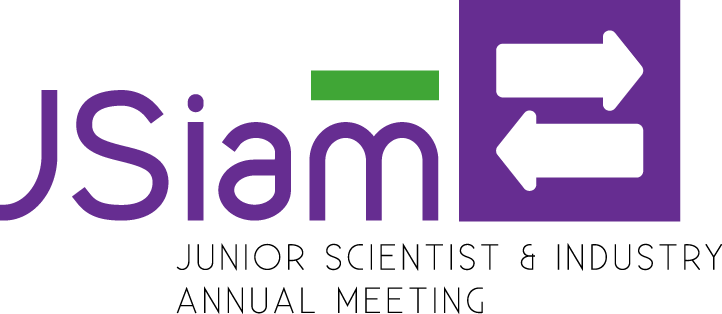 DOC’ FOR OFFICE
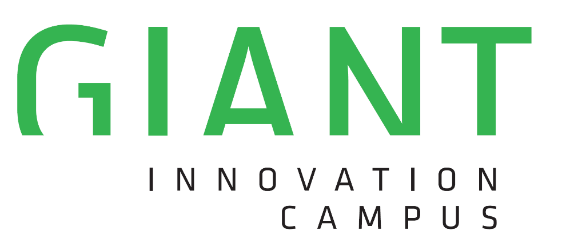 First name
LAST NAME
TEXTE
PHOTO
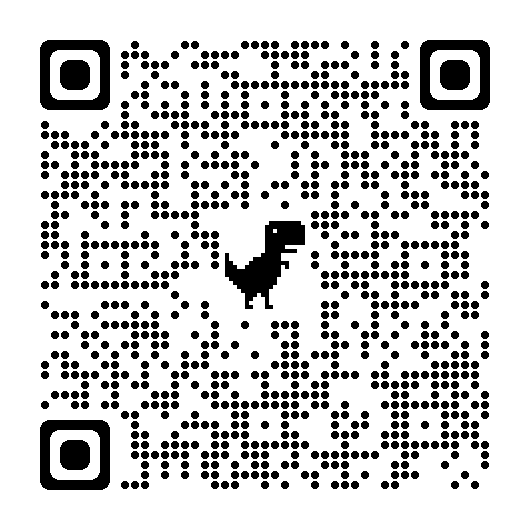 DOC’ FOR OFFICE
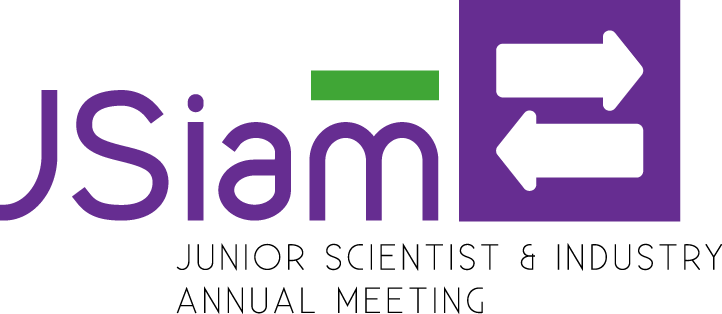 Texte
SLOGAN
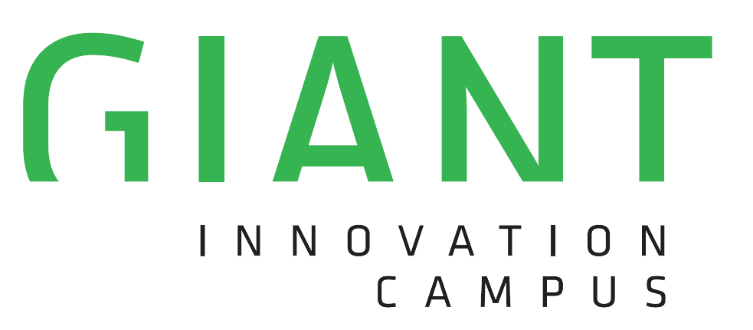 First Name 
LAST NAME
Texte
PHOTO
SLOGAN
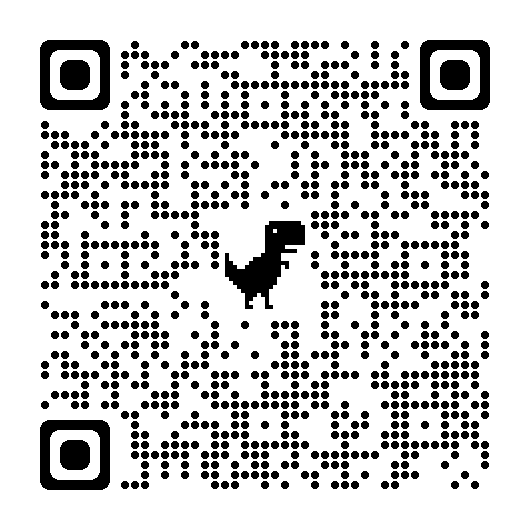 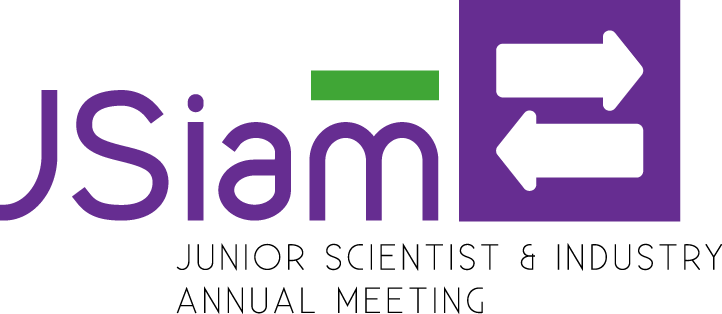 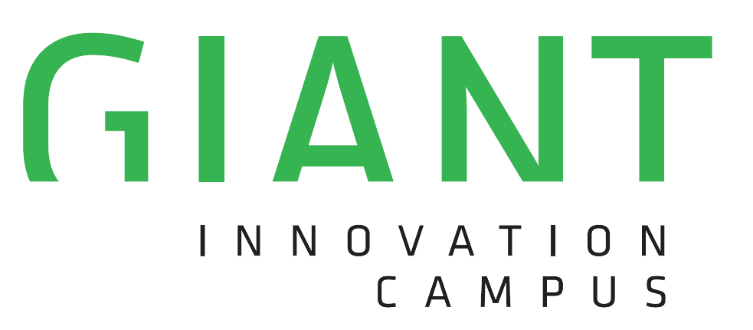 DOC’ FOR OFFICE
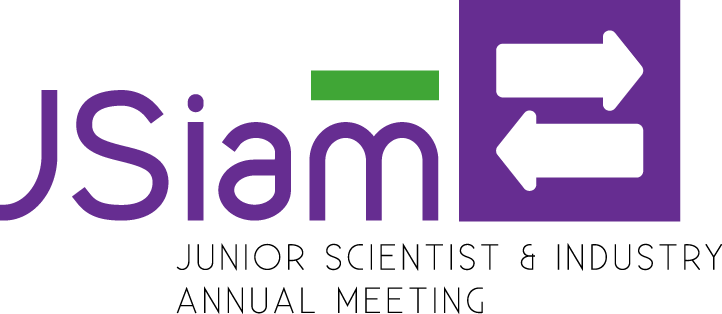 PHOTO
SLOGAN
First Name LAST NAME
DOC’ FOR OFFICE
Texte
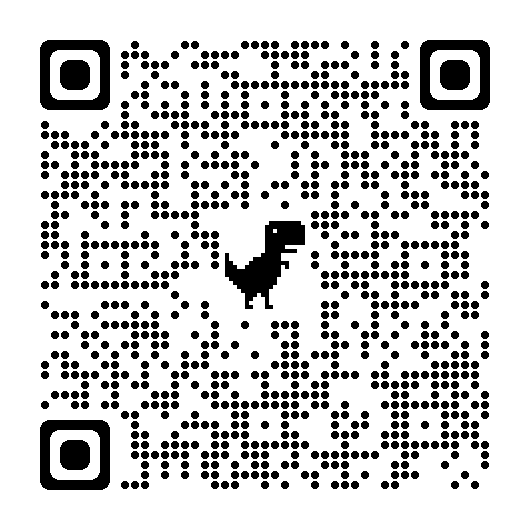 Texte
PHOTO
SLOGAN
First name 
Last name
Texte
Texte
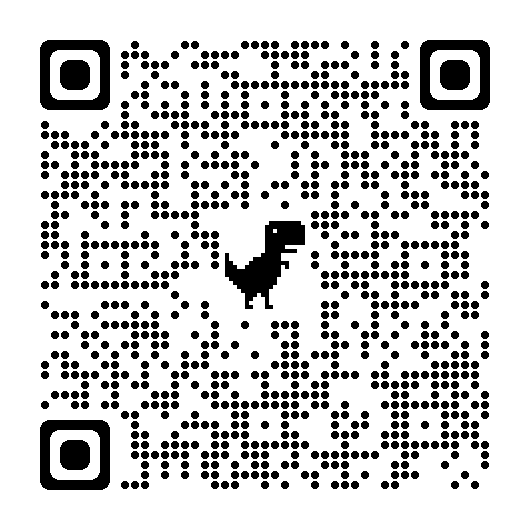 DOC’ FOR OFFICE
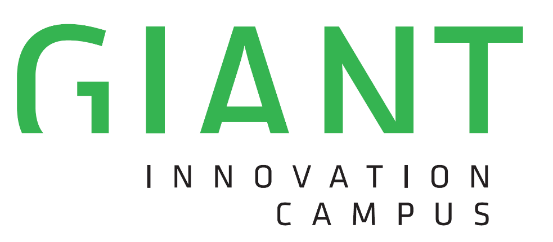 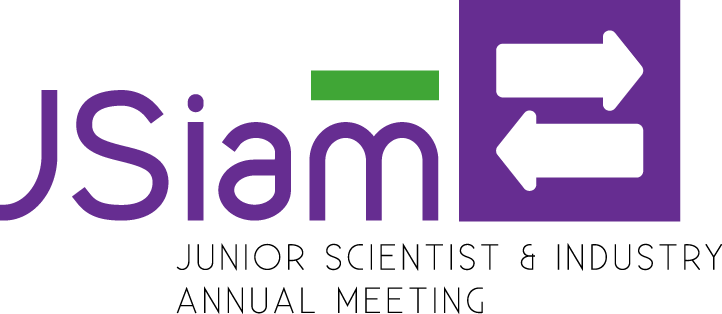 SLOGAN
First name LAST NAME
PHOTO
Texte
Texte
Texte
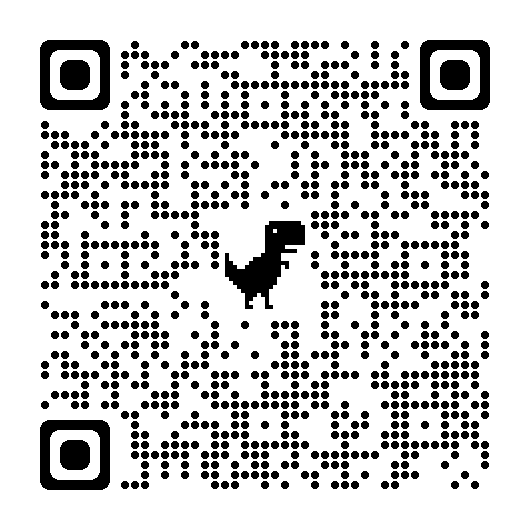 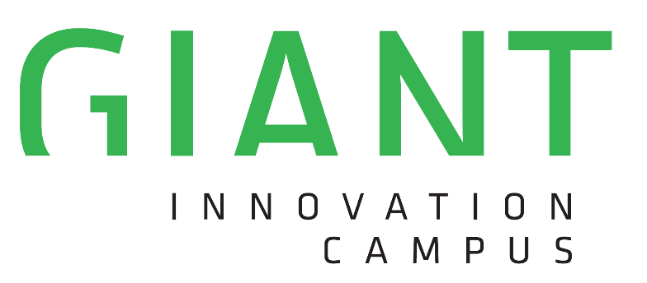 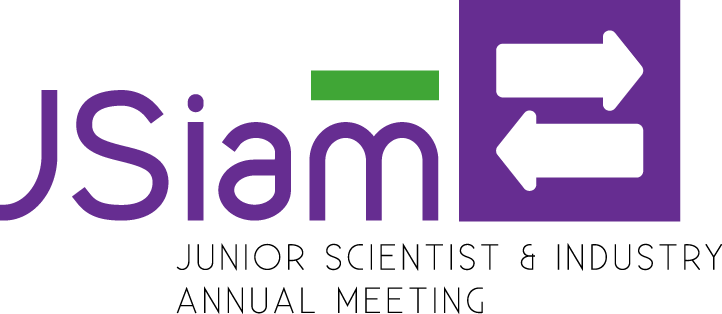 DOC’ FOR OFFICE
SLOGAN
Texte
PHOTO
First name 
LAST NAME
Texte
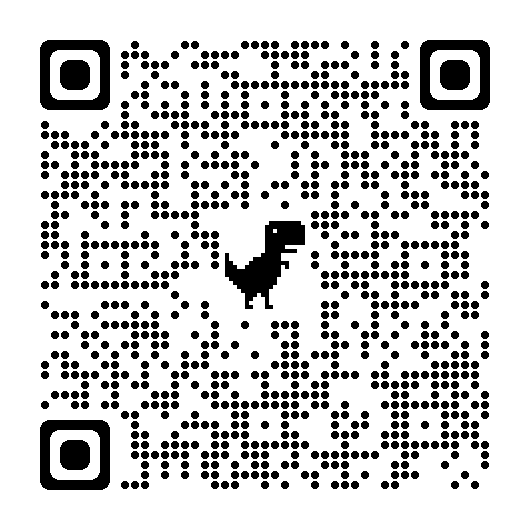 DOC’ FOR OFFICE
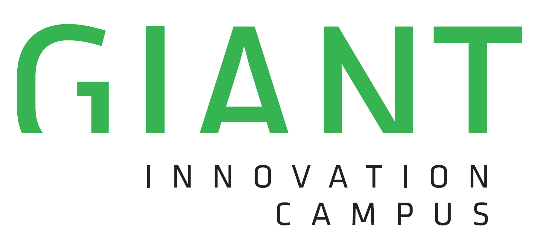 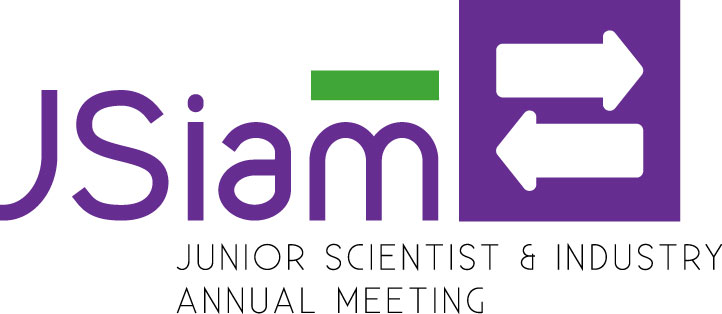 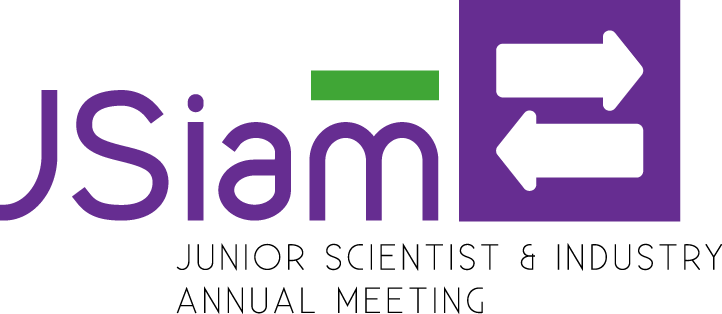 DOC’ FOR OFFICE
PHOTO
First name LAST NAME
SLOGAN
Texte
Texte
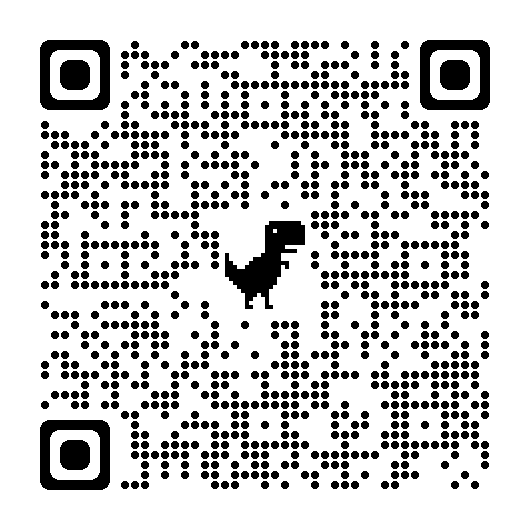 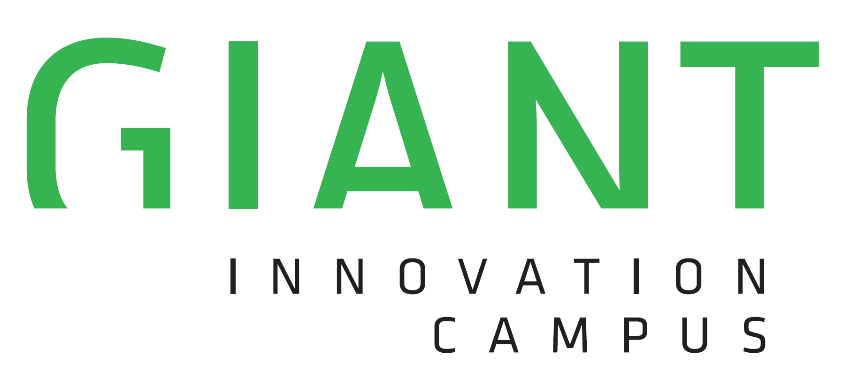 First name LAST NAME
SLOGAN
Texte
Photo
Texte
Texte
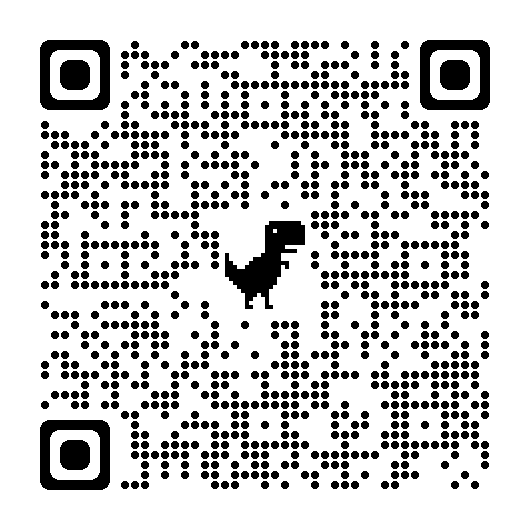 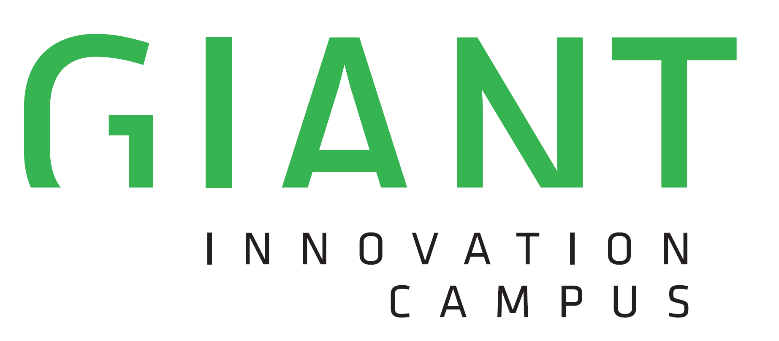 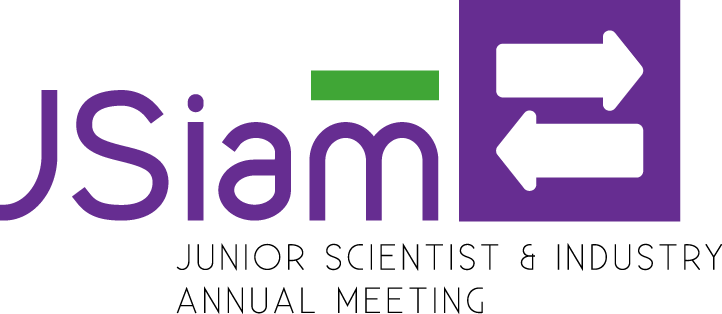 DOC’ FOR OFFICE
SLOGAN
Name 
LAST NAME
EMPTY
EMPTY
EMPTY
Photo
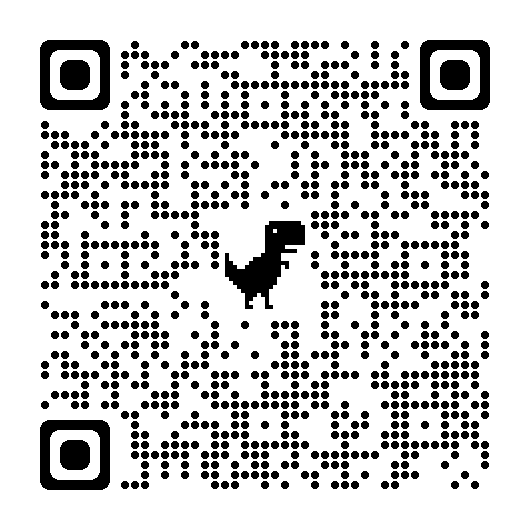 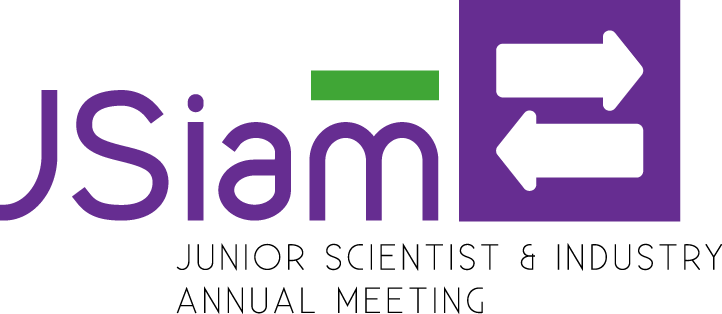 DOC’ FOR OFFICE
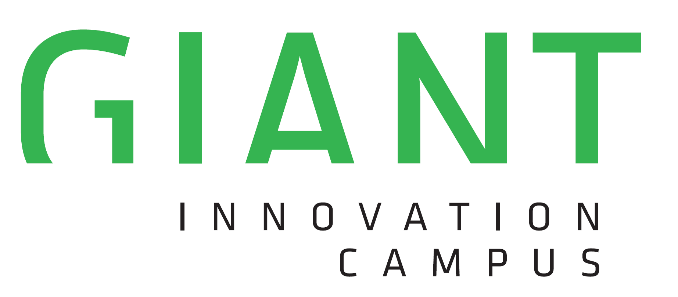 Education Infographic
Name
LAST NAME
Lorem ipsum dolor sit amet, consectetur adipiscing elit.
PHOTO
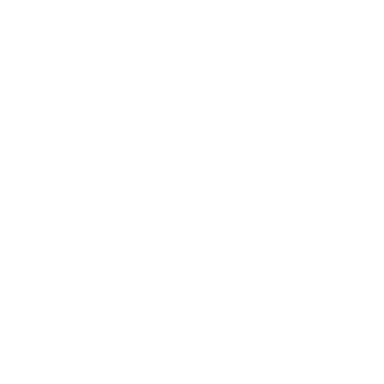 En-tête de section
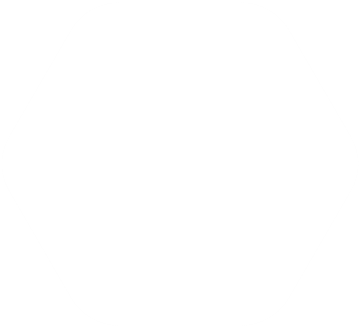 SLOGAN
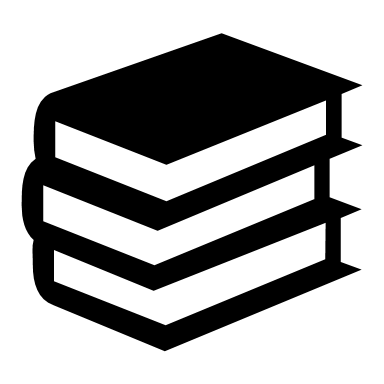 33 %
Lorem ipsum dolor sit amet
En-tête de section
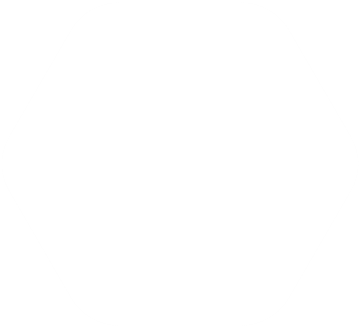 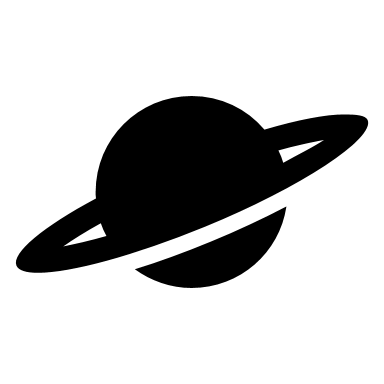 45 %
Lorem ipsum dolor sit amet
En-tête de section
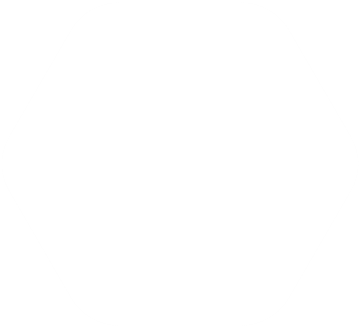 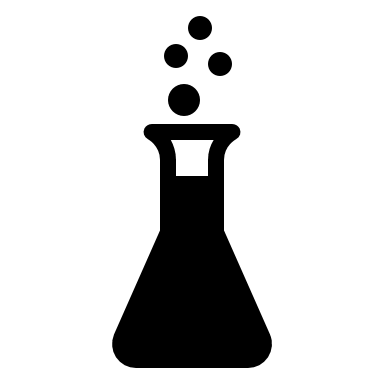 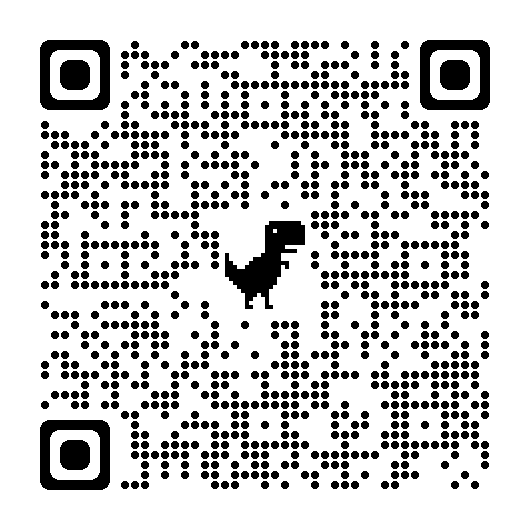 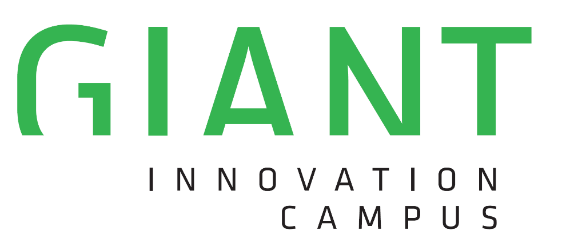 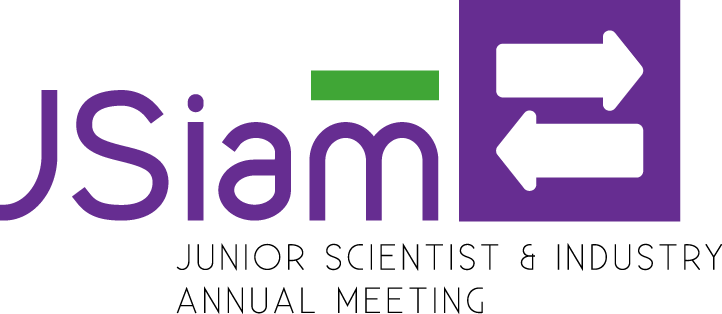 Doc’ For Office
Education Infographic
Name 
LAST NAME
PHOTO
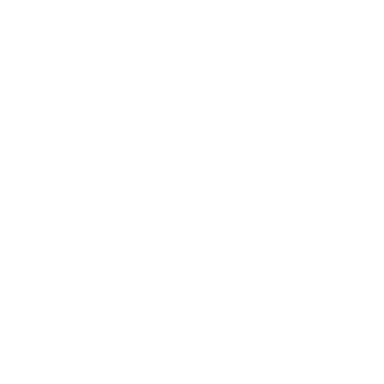 En-tête de section
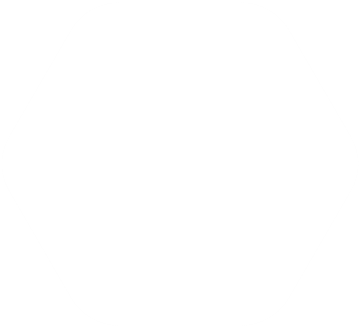 SLOGAN
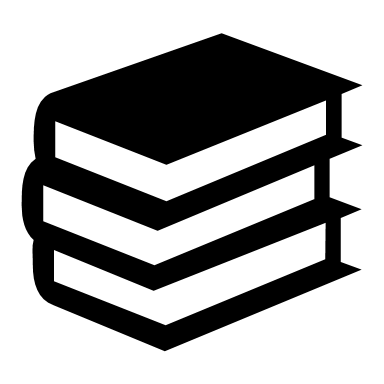 33 %
Lorem ipsum dolor sit amet
En-tête de section
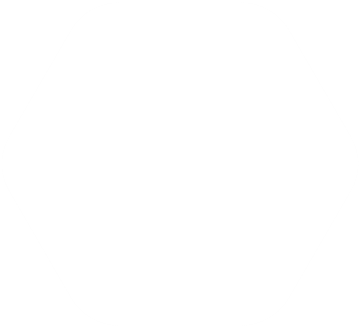 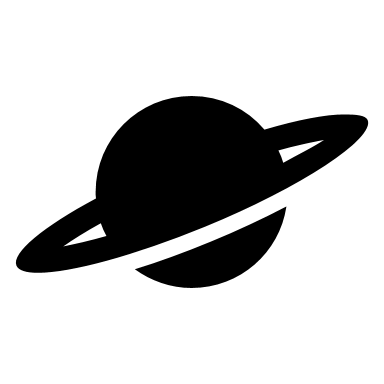 En-tête de section
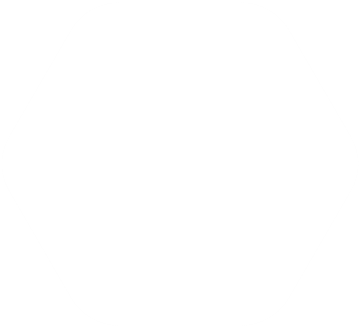 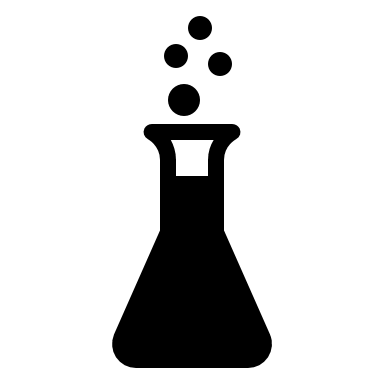 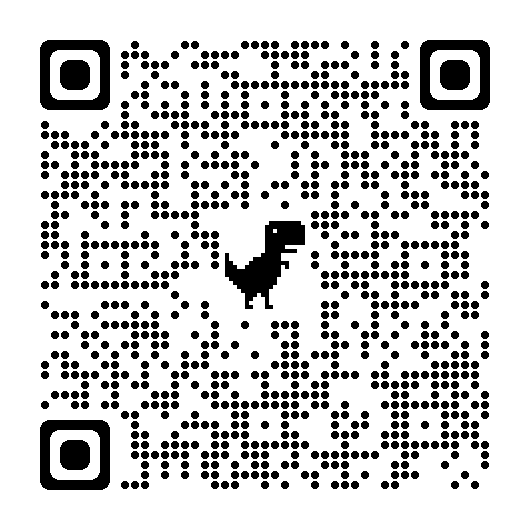 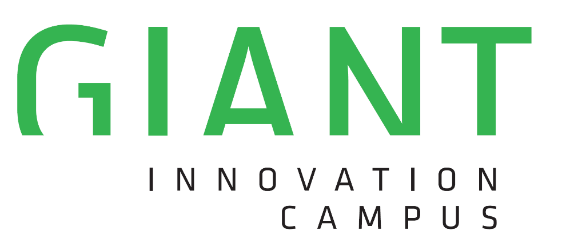 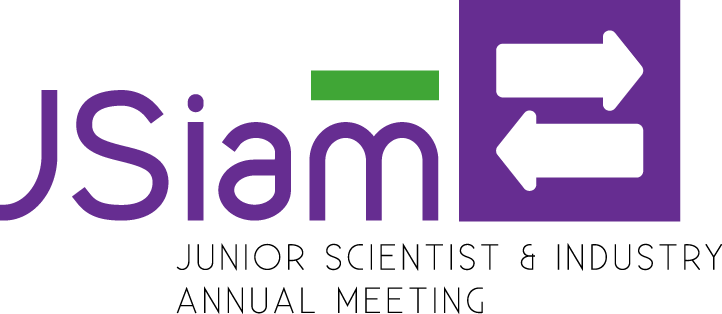 DOC’ FOR OFFICE
SLOGAN
Name/last name
PHOTO
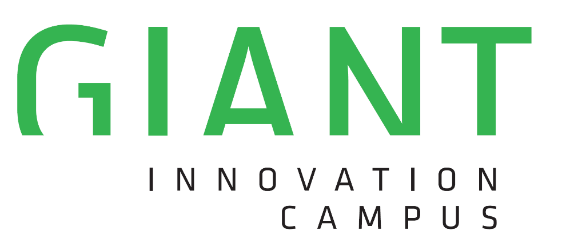 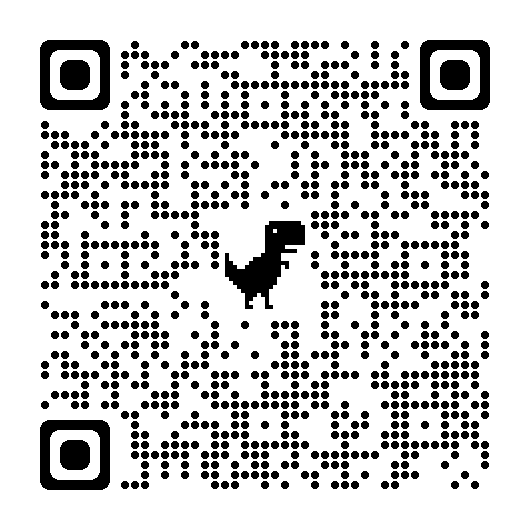 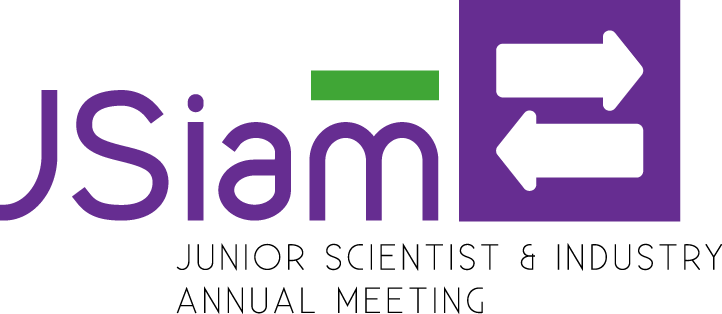 DOC’ FOR OFFICE